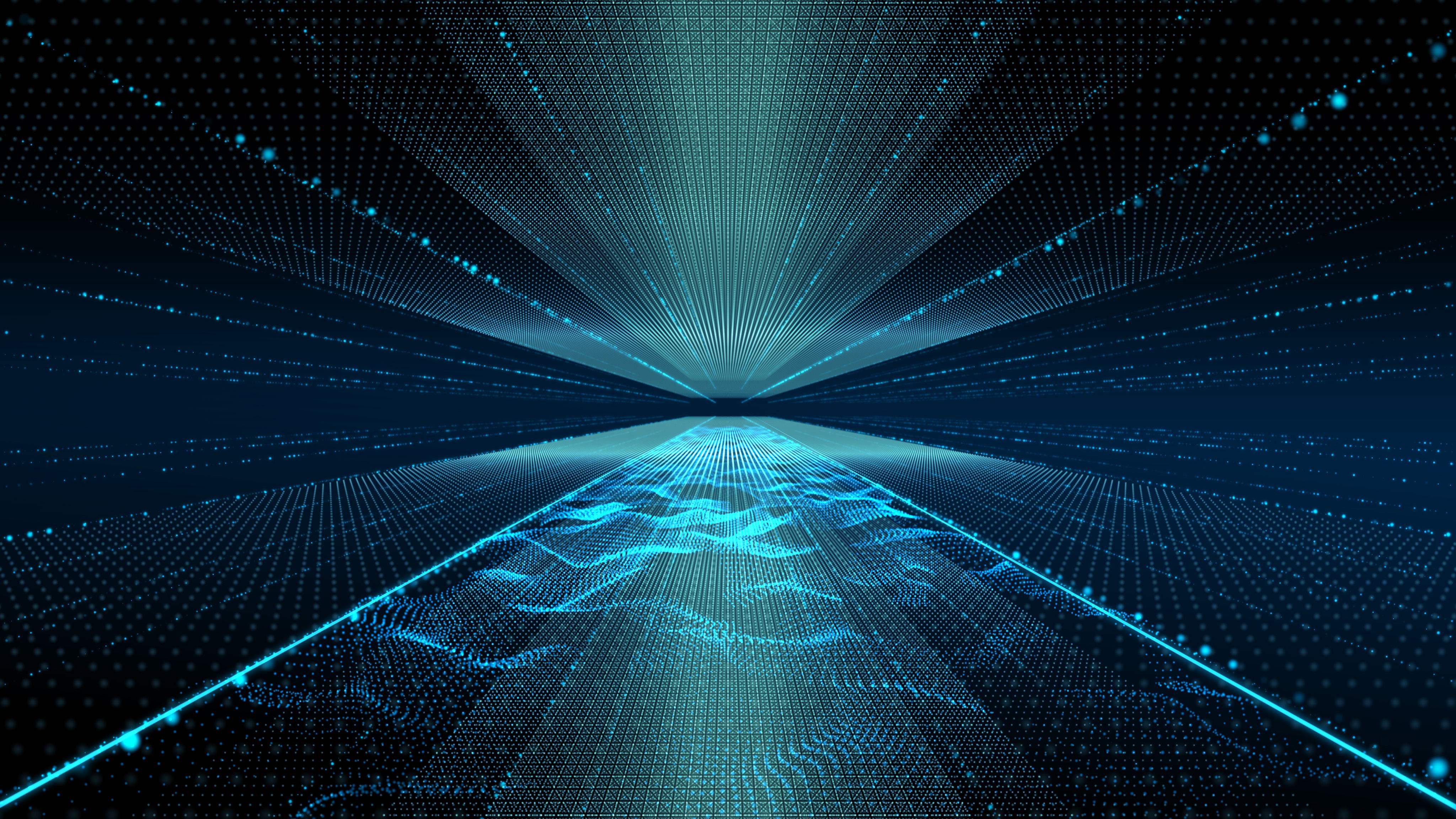 第4章　§4.3
利用递推公式构造等差、等比数列求通项
已知数列{an}满足an＝2an－1＋2n(n≥2)，且a1＝1，求数列{an}的通项公式.
例1
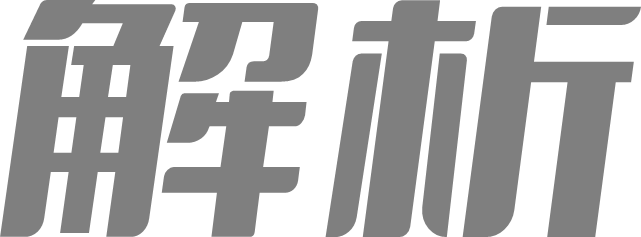 延伸探究　
1.本例中“an＝2an－1＋2n”变为“an＝2an－1＋2n＋1”，其余不变，求数列{an}的通项公式.
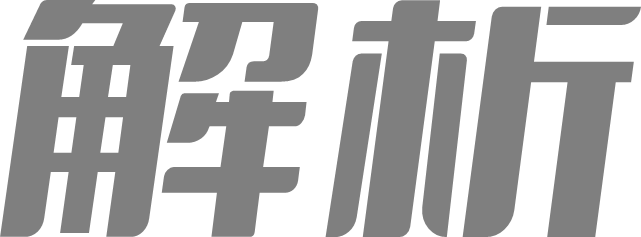 2.本例中“an＝2an－1＋2n”变为“an＝2an－1＋2n－1”，其余不变，求数列{an}的通项公式.
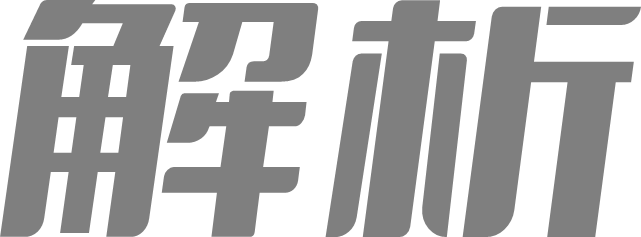 即an＝n×2n－1.
反思感悟
形如an＝pan－1＋pn(p≠1)的递推关系求通项公式的一般步骤
第一步：等式两边同除以pn，不管这一项是pn－1或pn＋1，都同除以pn，目的是使数列的下标与p的指数相对应.
跟踪训练1
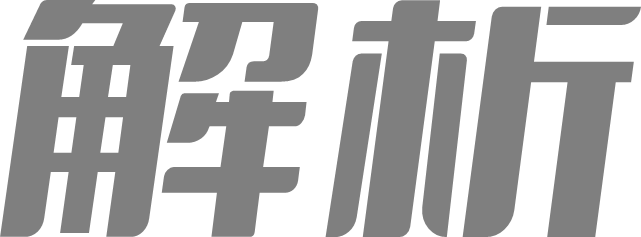 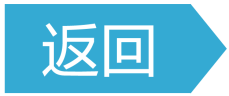 通项公式：
小学三年级奥数的课本中有这样一道填空题：

         1，3，7，15，____,63……
31
思考一下：还有怎样的表达方式？
（递推公式）
不难看出，上述通项公式和递推公式表达了同一数列，由递推公式怎么转化为通项公式的呢？
已知数列{an}满足a1＝1，an＋1＝2an＋1，求{an}的通项公式.
例2
∵an＋1＝2an＋1，an＋1＋t＝2(an＋t)，即an＋1＝2an＋t，∴t＝1，
即an＋1＋1＝2(an＋1)，∴数列{an＋1}是以2为首项，2为公比的等比数列.
∴an＋1＝2×2n－1，∴an＝2n－1.
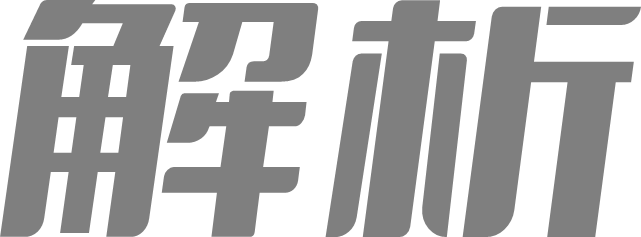 (1)已知数列{an}满足a1＝－2，an＋1＝2an＋4.证明数列{an＋4}是等比数列.并求数列{an}的通项公式.
跟踪训练2
∵a1＝－2，∴a1＋4＝2.
∵an＋1＝2an＋4，
∴an＋1＋4＝2an＋8＝2(an＋4)，
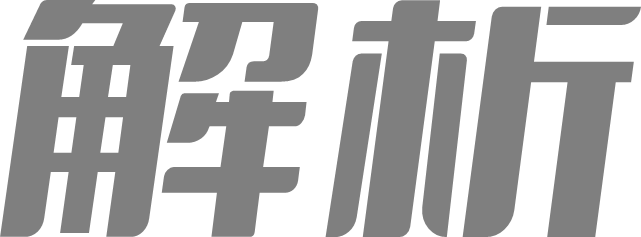 ∴{an＋4}是以2为首项，2为公比的等比数列.
∴an＋4＝2×2n－1＝2n，即an＝2n－4.
反思感悟
(1)形如an＋1＝pan＋q(其中p，q为常数，且pq(p－1)≠0)可用待定系数法求得通项公式，步骤如下：
第一步：假设递推公式可改写为an＋1＋t＝p(an＋t)；
(2)已知数列{an}满足an＋1＝3an＋2n＋1且a1＝1，求数列{an}的通项公式.
由题意得，an＋1＋A·2n＋1＝3(an＋A·2n)，
即an＋1＝3an＋A·2n，故A＝2，
所以an＋1＋2n＋2＝3(an＋2n＋1)，
所以{an＋2n＋1}是以5为首项，3为公比的等比数列，所以an＋2n＋1＝5·3n－1，即an＝5·3n－1－2n＋1.
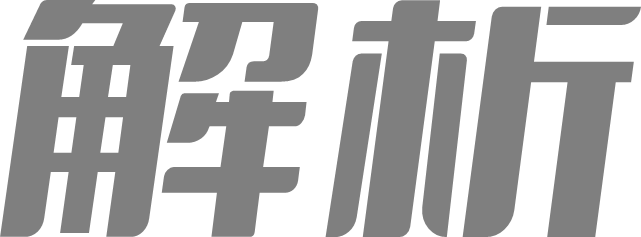 反思感悟
(2)形如an＋1＝pan＋qn＋1的递推关系求通项公式的一般步骤类似于形如an＋1＝pan＋q求通项公式的步骤，要注意数列的下标与q的指数的对应关系.
课堂
小结
1.知识清单：
   (1)形如an＝pan－1＋pn的递推关系求通项公式.
   (2)形如an＋1＝pan＋q的递推关系求通项公式. 
   (3)形如an＋1＝pan＋qn＋1的递推关系求通项公式.   
2.方法归纳：构造法.
3.常见误区：构造的新的数列的首项易误认为还是a1.
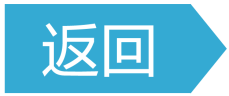 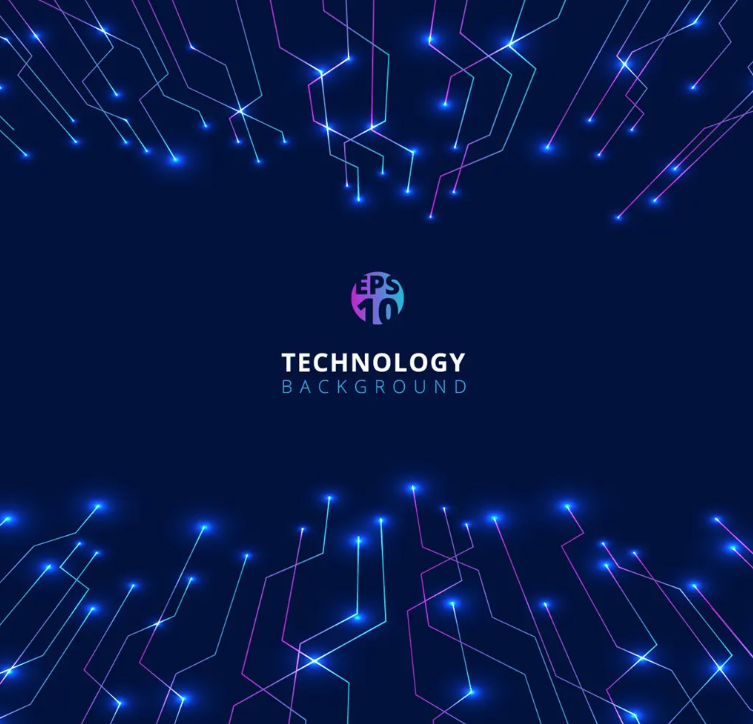 随堂演练
1.已知数列{an}满足a1＝3，an＋1＝3an－4，则a2 022的值为
A.32 020           B.32 020＋2           C.32 021＋2            D.32 021－2
√
因为an＋1＝3an－4，an＋1＋t＝3(an＋t)，
即an＋1＝3an＋2t，所以2t＝－4，t＝－2，
即an＋1－2＝3(an－2)，所以{an－2}是以1为首项，3为公比的等比数列，所以an－2＝3n－1，an＝3n－1＋2，所以a2 022＝32 021＋2.
1
2
3
4
2.已知数列{an}满足a1＝3，an＝3an－1－3n，则数列{an}的通项公式是
A.an＝－n  				B.an＝n
C.an＝(2－n)·3n  			D.an＝n·3n
√
3.已知数列{an}满足an＋1＝2an＋3·5n，a1＝6，则数列{an}的通项公式an等于
A.an＝2n－1＋5n  			B.an＝2n－1－5n
C.an＝2n－1  				D.an＝21n－15
√
1
2
3
4
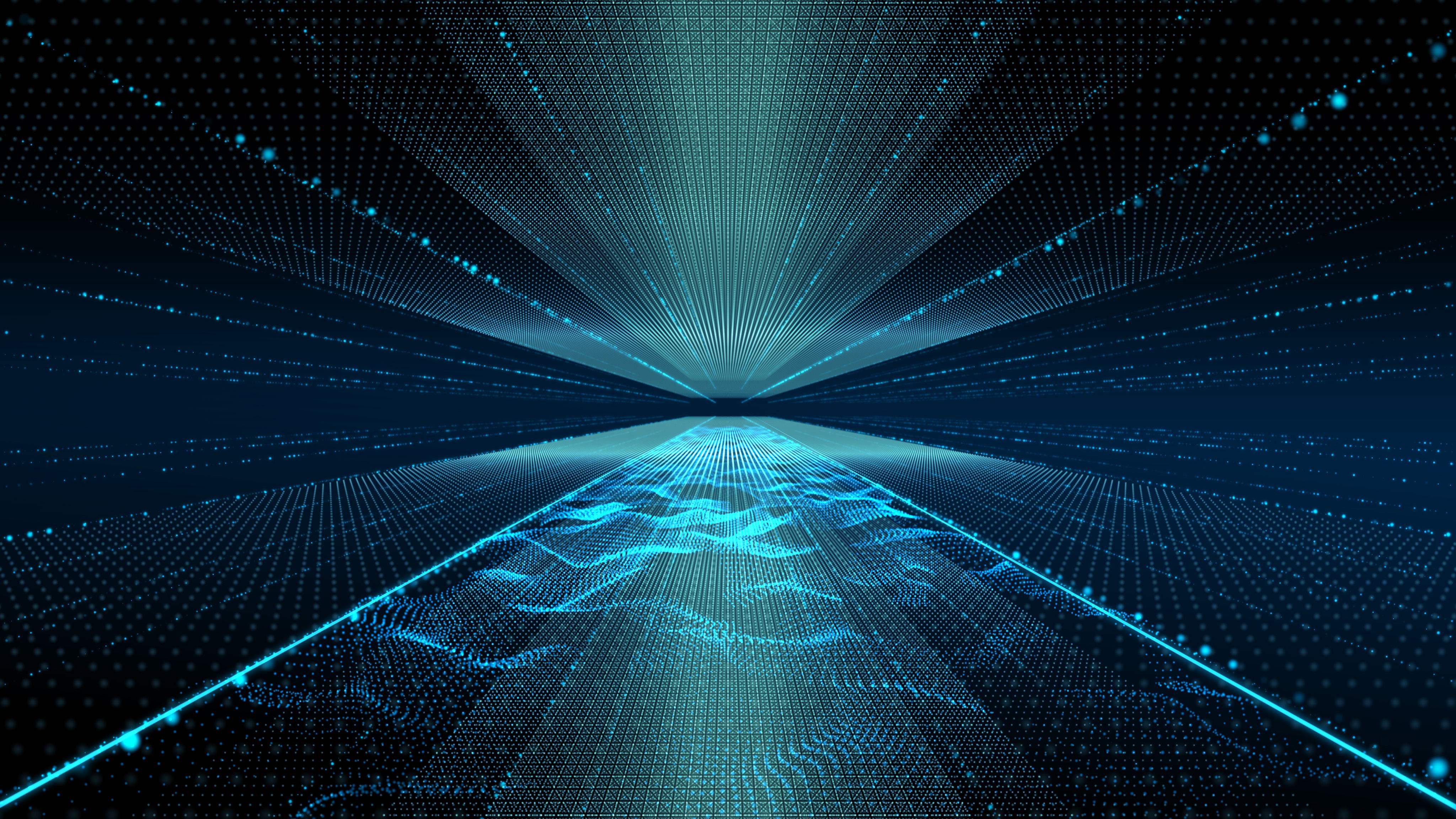 本课结束
谢谢大家！